Makroekonomie II Téma: Fiskální politika a veřejné rozpočtyXMAK2
Autor: doc. Ing. Magdaléna Drastichová, Ph.D.
2024
Olomouc
Veřejné rozpočty
Veřejné rozpočty v užším pojetí: státní rozpočet a místní rozpočty –  rozpočty obcí a krajů. 
Veřejné rozpočty v širším pojetí: plus veřejné zdravotní pojištění 

Podíl veřejných rozpočtů na HDP v ČR: kolem 40–45 % HDP, 
v závislosti na roce a ekonomické situaci: podíl vyjadřuje, jak velká část HDP je přerozdělována prostř. veřejných financí.
Exploze veřejných výdajů po II. světové válce: vliv díla britského ekonoma J. M. Keynese na ekonomy, politiky: veřejné výdaje a rozpočtové schodky pomáhají vytvářet nová pracovní místa a snižovat nezaměstnanost.
4/32
[Speaker Notes: Veřejné rozpočty zahrnují příjmy a výdaje všech institucí, které tvoří sektor vládních institucí podle metodiky ESA 2010. Tento sektor zahrnuje:
Státní rozpočet
Hlavní část veřejných financí, která zahrnuje příjmy a výdaje státní správy.
Financuje klíčové oblasti, jako jsou obrana, školství, zdravotnictví, sociální dávky a investice.
Rozpočty krajů a obcí
Lokální veřejné finance, které zahrnují výdaje na místní infrastrukturu, dopravu, školství nebo sociální služby.
Fondy sociálního zabezpečení
Patří sem zejména důchodové a zdravotní pojištění, které spravují organizace jako Česká správa sociálního zabezpečení (ČSSZ) a zdravotní pojišťovny.
Státní fondy a příspěvkové organizace
Například Státní fond dopravní infrastruktury nebo Státní fond životního prostředí.
Veřejné vysoké školy a vybrané instituce
I některé další organizace financované z veřejných zdrojů, například výzkumné ústavy, spadají do tohoto sektoru.
Vývoj podílu v čase
Krizové roky (např. 2009, 2020): Podíl obvykle roste kvůli vyšším výdajům (např. sociální dávky, podpora ekonomiky) a poklesu HDP.
Růstová období: Podíl se může mírně snižovat, pokud rostou příjmy a ekonomika expanduje rychleji než výdaje.]
Veřejné rozpočty
Zvětšující se podíl veřejného sektoru: podíl veřejných rozpočtů na HDP se ve většině zemí EU v poválečném období postupně zvyšoval: 
odraz růstu role státu v ekonomice, zejména v oblasti sociálního zabezpečení, zdravotnictví, vzdělávání a dalších veřejných služeb.  
Ani Velká Británie, země s liberálními tradicemi, se neubránila obecnému trendu růstu hospodářské váhy státu.
4/32
[Speaker Notes: Podíl veřejných rozpočtů na HDP se ve většině zemí Evropské unie v poválečném období postupně zvyšoval, což odráží růst role státu v ekonomice, zejména v oblasti sociálního zabezpečení, zdravotnictví, vzdělávání a dalších veřejných služeb. Tento trend byl ovlivněn několika faktory:
1. Severské země (Švédsko, Dánsko, Finsko)
Tyto země zaznamenaly výrazné zvýšení podílu veřejných rozpočtů na HDP zejména od 60. let 20. století díky budování rozsáhlého sociálního státu.
Veřejné výdaje dosahují více než 50 % HDP, což je jedny z nejvyšších hodnot v EU.
Hlavní důvody: univerzální zdravotní péče, štědré sociální programy, státní vzdělávání a důchody.
2. Západní Evropa (Německo, Francie, Nizozemsko, Belgie, Rakousko)
Po 2. světové válce se zde podíl veřejných rozpočtů na HDP výrazně zvýšil kvůli rekonstrukci ekonomik a budování sociálního zabezpečení.
Francie a Belgie nyní patří mezi země s nejvyšším podílem veřejných rozpočtů na HDP v EU (přes 55 % v některých letech).
Německo zaznamenalo nárůst hlavně v 70. a 80. letech a po sjednocení (1990).
3. Střední a východní Evropa (ČR, Polsko, Maďarsko, Slovensko, Bulharsko, Rumunsko)
V socialistickém období měly tyto země velký podíl veřejných výdajů (např. na státní vlastnictví a plánované hospodářství).
Po roce 1989 podíl krátce klesl kvůli ekonomickým reformám, ale v 90. letech a po vstupu do EU opět vzrostl díky evropským fondům, zdravotnictví a školství.
4. Jižní Evropa (Itálie, Španělsko, Portugalsko, Řecko)
Po válce zde role státu rostla pomaleji, ale od 70. let podíl veřejných výdajů výrazně stoupl.
V Řecku a Itálii hraje významnou roli financování důchodů a zdravotnictví, což podíl rozpočtů na HDP výrazně zvýšilo (nad 50 % HDP v některých letech).
5. Spojené království a Irsko (do odchodu UK z EU v roce 2020)
Ve Spojeném království podíl výrazně vzrostl po 2. světové válce během budování welfare state (NHS, sociální programy).
Irsko má historicky nižší podíl veřejných výdajů na HDP, ale i zde byl patrný nárůst v důsledku členství v EU a přijetí strukturálních fondů.


Hlavní trendy:
1950–1980: Růst podílu veřejných rozpočtů na HDP byl ve většině zemí EU rychlý kvůli budování sociálního státu.
1990–2020: Stabilizace nebo mírný růst, především díky stárnutí populace (důchody a zdravotnictví) a novým investicím (např. zelené technologie, infrastruktura).
2020–doposud: COVID-19 a energetická krize způsobily dočasný skokový nárůst veřejných výdajů (subvence, zdravotnictví, podpora domácností a firem).]
Rozpočtový schodek a agregátní poptávka - tradiční teorie
TRADIČNÍ TEORIE: veřejné výdaje / daně: dva protichůdné účinky na AD: MULTIPLIKAČNÍ EFEKT a EFEKT VYTĚSŇOVÁNÍ 

Model malé otevřené ekonomiky – vhodný pro ekonomiku ČR. 
Krátké období – Mundell-Flemingův model:
Režim volně pohyblivého kurzu: následek zvýšení vládních výdajů – vytěsnění čistého vývozu o stejnou částku — úplné vytěsnění:
Zvýšení vládních výdajů a jejich financování prodejem vládních dluhopisů => vyšší nabídka dluhopisů snižuje jejich cenu a zvyšuje úrokovou míru => tlak na růst úrokové míry zvýší Čistý dovoz kapitálu => domácí měna apreciuje => klesá čistý vývoz zboží = MEZINÁRODNÍ VYTĚSŇOVACÍ EFEKT.
Režim stabilního měnového kurzu: efekt vytěsňování v krátkém období nepůsobí: CB brání nominální apreciaci domácí měny => přírůstek vládních výdajů vyvolá růst domácího produktu.
4/32
Rozpočtový schodek a agregátní poptávka - tradiční teorie
Mundell-Flemingův model ovšem předpokládá stabilní cenovou hladinu:
Použitelný jen pro krátké období; 
Dlouhé období: změny cenové hladiny: vytěsnění čistého vývozu v každém případě – i v režimu stabilního měnového kurzu. CB intervenuje proti nominální apreciaci: prodává domácí měnu za zahraniční měny => zvyšuje peněžní zásobu => růst cenové hladiny. 
Růst domácí cenové hladiny = reálna apreciace domácí měny => pokles čistého vývozu zboží: viz . 
model zapůjčitelných fondů: účinek zvýšení vládních výdajů. 

Obr.: násled. snímek: Graf (a):  trh zapůjčitelných fondů země – čistého vývozce kapitálu – v rozsahu 100 mld. 
Čistý vývoz kapitálu = rozdíl mezi národními úsporami a domácími investicemi I. 
Veřejné rozpočty země – původně vyrovnané => Čistý vývoz kapitálu = rozdíl mezi soukromými úsporami S a domácími investicemi I. 
Vláda zvýšila výdaje: v státním rozpočtu – schodek (G — T) = 40 mld. (=záporné veřejné úspory).  
Schodek = snížení národních úspor: Původní křivka národních úspor – posun doleva o (G — T) => pokles čistého vývozu kapitálu z (S -I) na (S-I)-(G-T) =>  100 mld na 60 mld.
4/32
Rozpočtový schodek a agregátní poptávka - tradiční teorie
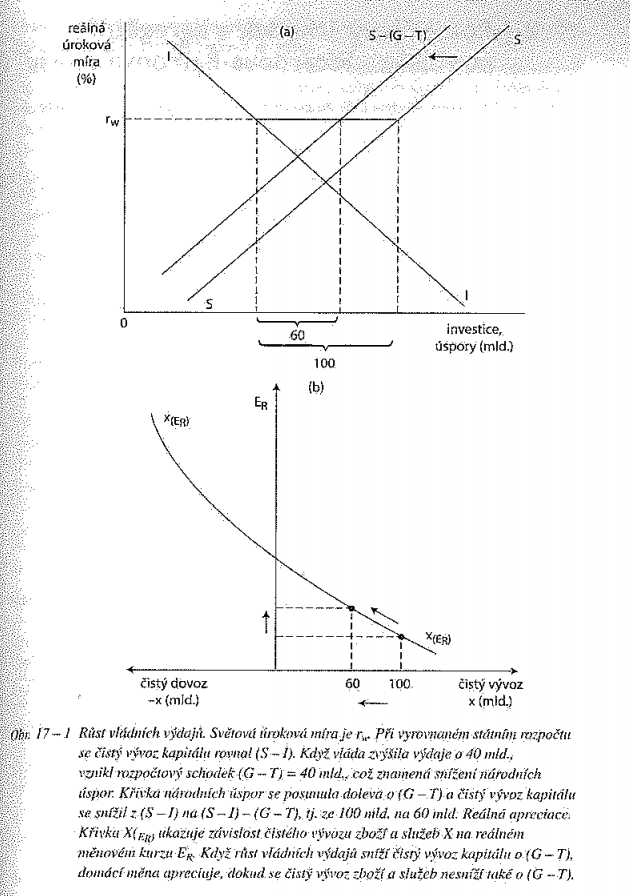 Graf (b): Křivka čistého vývozu X(ER): závislost čistého vývozu zboží (X/NX) na reálném měnovém kurzu ER 
Růst vládních výdajů sníží čistý vývoz kapitálu o (G — T): naruší vnější rovnováhu ekonomiky a domácí měna apreciuje, dokud se čistý vývoz zboží také nesníží o (G — T). 

Obdobný účinek jako zvýšení vládních výdajů– snížení daní:
snížení daní (aniž by vláda snížila své výdaje): vzniklý rozpočtový schodek – snížení národních úspor (posun doleva).
4/32
Tradiční teorie  - Závěr:
V malé otevřené ekonomice v dlouhém období vyvolá ZVÝŠENÍ VLÁDNÍCH VÝDAJŮ / SNÍŽENÍ DANÍ stejně velké snížení ČISTÉHO VÝVOZU zboží:
A to bez ohledu na kurzový režim. 

Rozdíl:
Režim volně pohyblivého kurzu: okamžitá nominální apreciace
Režim stabilního měnového kurzu: reálná apreciace prostř. růstu domácích cen – až v delším období.

Ve velké otevřené ekonomice: rozpočtový schodek vytěsňuje zčásti VÝVOZ a zčásti INVESTICE a SPOTŘEBU: úroková míra se udrží nad světovou úrokovou mírou.
4/32
Rozpočtový schodek a agregátní poptávka - Ricardova-Barrova teorie
Tradiční teorie: zvýšení vládních výdajů nesníží spotřebu;
Ricardova-Barroova teorie: zvýšení vládních výdajů motivuje lidi  k snížení spotřeby; 
Hypotéza: poprvé vyslovena na poč. 19. století anglickým ekonomem D. Ricardem: Ricardova ekvivalence
Sám Ricardo ji ale posléze odmítl jako ne příliš realistickou. 

Moderní ekonomie: Robert Barro:
4/32
Rozpočtový schodek a agregátní poptávka - Ricardova-Barrova teorie
Ricardova veta: dobře slučitelná zejména se dvěma hypotézami moderní ekonomie: 
S hypotézou racionálních očekávání; 
s hypotézou životního cyklu;

Ad A.) V průměru správný odhad důsledků růstu vládního dluhu na budoucí zvýšení daní. 

Ad B.) Snaha lidí eliminovat větší výkyvy ve svém celoživotním toku spotřeby a rozkládat svůj celoživotní důchod tak, aby měli během života cca stejnou spotřebu => očekávaní budoucí snížení spotřeby v důsledku vyšších daní => snížení dnešní spotřeby a použití úspor k zvýšení budoucí spotřeby.
4/32
Rozpočtový schodek a agregátní poptávka - Ricardova-Barrova teorie
Ricardova-Barroova teorie vs. Tradiční teorie
Tradiční teorie
Růst rozpočtového schodku => snížení národních úspor => tlak na růst úrokové míry => apreciace domácí měny a snížení čistého vývozu. 
Ricardova-Barroova teorie: ke snížení národních úspor nedojde:
Růst rozpočtového schodku = nižší veřejné úspory, avšak zároveň snížení spotřeby => růst soukromých úspor. =>
Pokles veřejných úspor – vyvážen zvýšením soukromých úspor. 
=> Nedojde k poklesu celkových národních úspor => nedojde ani ke snížení čistého vývozu.
4/32
Námitky proti Ricardové-Barroové teorii
NÁMITKY KRÁTKOZRAKOSTI: když roste státní dluh, vláda může jeho splácení odkládat do daleké budoucnosti, která může fakticky přesáhnout délku lidského života. 
Časový horizont rozhodování lidí vs. horizont splácení státního dluhu: mnoho lidí – lhostejní k tomu, kdo bude splácet budoucí státní dluh
R. Barro: horizont rozhodování o spotřebě – delší než lidský život: lidé myslí na své potomky: potomci budou platit vyšší daně => více spoří a zanechávají jim dědictví. 
Sama existence zanechávání dědictví => rozhodování o spotřebě = mezigenerační záležitost;
Avšak fakt: že někteří lidé nemají děti, jiní nezanechávají dědictví.
4/32
Námitky proti Ricardové-Barroové teorii
NÁMITKY PROTI PŘEDPOKLADU RACIONALITY:
Lidé nemusí být tak racionální, že si uvědomí dopad dnešního růstu vládních výdajů na budoucí zvýšení daní;
Obhájci Ricardovy-Barroovy teorii: odvolání na hypotézu racionálních očekávaní a na hypotézu životního cyklu spotřeby: 
Když dnešní ekonomická obec široce akceptuje obě tyto hypotézy, proč by měla odmítat Ricardovu ekvivalenci, která je s nimi v naprostém souladu? 
Ricardova-Barroova teorie – výzva pro ekonomy, aby obě alternativy teorie testovali: 
Zjistíme, která z nich popisuje realitu lépe => možno činit předpovědi o dopadech schodku veřejných rozpočtů na měnový kurz, čistý vývoz, domácí spotřebu aj.
4/32
Námitky proti Ricardové-Barroové teorii
Posuzování důsledků rozpočtového schodku podle tradiční teorie nebo podle Ricardovy-Barroovy teorie: jisté je – schodky veřejných rozpočtů vytěsňují soukromé výdaje. 
Tradiční teorie: rozpočtové schodky vytěsňují čistý vývoz 
Ricardova-Barroova teorie: vytěsňuji spotřebu. 

Schodek veřejných rozpočtů sám o sobě nemá vliv na výši AD s výjimkou krátkého období v režimu stabilního  měnového kurzu, viz Mundell-Flemingův model. 
Rozpočtový schodek: zvýší AD jedině kdyby jej CB monetizovala nakupováním vládních dluhopisů => AD by fakticky nebyla zvýšená rozpočtovým schodkem, nýbrž růstem peněžní zásoby.
4/32
Námitky proti Ricardové-Barroové teorii
Dřívější názor: zvýšení vládních výdajů může zvýšit AD – rozšířený v dobách převládajících systémů stabilních měnových kurzů a omezených mezinárodních toků kapitálu. 
Vliv schodků veřejných rozpočtů ne na výši AD, avšak vliv na její STRUKTURU: 
Vládní výdaje vytěsňují soukromé výdaje => přesouvání výrobních zdrojů:
práce, přírodních zdrojů a kapitálu,
ze soukromých investičních projektů do veřejných projektů:
 Vláda např. ze státního rozpočtu subvencuje jízdné v železniční dopravě, aby udržela poptávku po této dopravě a pracovní místa železničářů, 
Avšak využívaní kapitálu, práce, pozemků => dané výrobní faktory nemohou byt použity pro poskytnutí možná hodnotnější výrobků / služeb jinde:
  ALTERNATIVNÍ NÁKLADY!!!
4/32
Daně a ekonomický růst
Vliv veřejných rozpočtů na AD;
Vliv daní také na AS:
Výše zdanění determinuje motivace na straně nabídky — pracovitost, spořivost, investování, podnikavost => vliv na ekonomický růst. 
Vysoká míra zdanění – motivace k daňovým únikům, k rozvoji šedé ekonomiky. 
Avšak – ve většině vyspělých zemí – dnes podstatně vyšší daně než v minulosti:
Obhájci – ekonomové: moderní vyspělé ekonomiky – potřeba více veřejných statků.
Základní veřejné statky: ochrana vlastnictví, bezpečnost, vzdělání, dopravní infrastruktura –  podpora ekonomického růstu. 
Avšak  vysoký podíl veřejného sektoru – vyšší zdanění => zpomalení ekonomického růstu – viz. Lafferová křivka.
4/32
Lafferová křivka
Americký ekonom Arthur Laffer (1974) zkonstruoval grafický model: vztah mezi daňovými sazbami a daňovými výnosy. 
NELINEÁRNÍ VZTAH – každé dodatečné zvýšení daňových sazeb představuje čím dál tím menší přírůstek příjmů státního rozpočtu. 
Nulové daňové sazby = celkový příjem vlády z daní – nulový. 
Stoprocentní míra zdanění: stát od svých občanů na daních rovněž nevybere žádné prostředky: nikdo by nebyl ochoten pracovat; vláda může jednorázově odčerpat veškeré finanční zdroje z ekonomiky, ale tím by již na trzích nemohla vznikat žádná hodnota, kterou by stát následně mohl zdanit. 
Optimální míra zdanění přinášející do státního rozpočtu nejvíce příjmů = někde mezi těmito dvěma krajními body.
4/32
[Speaker Notes: https://e-news.cz/nazory/ceta-lafferova-krivka-aneb-proc-nelze-dane-zvysovat-vecne/

Hlavní myšlenka za tímto modelem stojící je jednoduchá a – jak sám Laffer uvádí – rozhodně se nedá říci, že by byla nějakým novým, převratným objevem, nýbrž je velmi stará. Je evidentní, že jsou-li daňové sazby nulové, pak i celkový příjem vlády z daní bude logicky nulový. Současně platí, že když je míra zdanění stoprocentní, pak stát od svých občanů na daních rovněž nevybere žádné prostředky. Důvodem je, že by za takovýchto podmínek nebyl zřejmě nikdo ochoten pracovat, a navíc by tímto vláda sice (čistě hypoteticky) mohla jednorázově odčerpat veškeré finanční zdroje z ekonomiky, ale tím by již na trzích nemohla vznikat žádná hodnota, kterou by stát následně mohl zdanit. Je tudíž očividné, že optimální míra zdanění, přinášející do státního rozpočtu nejvíce příjmů, se nachází někde mezi těmito dvěma krajními body.]
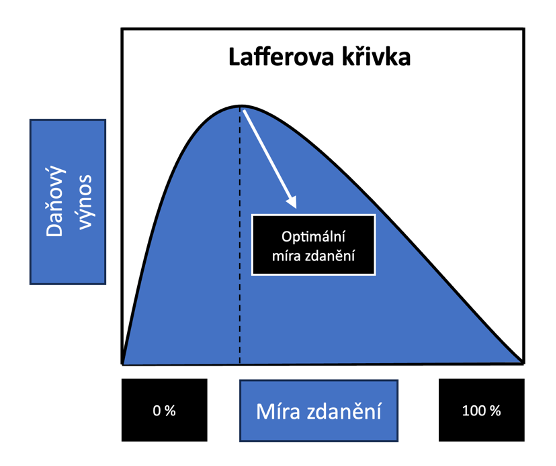 Lafferová křivka
4/32
[Speaker Notes: https://e-news.cz/nazory/ceta-lafferova-krivka-aneb-proc-nelze-dane-zvysovat-vecne/]
Progresivita daně z příjmu:
Struktura daně z příjmu v ČR (2024):
Základní sazba
15 %: aplikuje se na příjmy, které nepřekročí 48násobek průměrné měsíční mzdy (tzv. první daňové pásmo).
2024: tento limit – přibližně 1,94 mil. Kč ročně (161 000 Kč měsíčně).
Sazba pro vyšší příjmy (solidární zvýšení)
 23 %: platí pro příjmy přesahující zmíněný limit (druhé daňové pásmo).

Výsledná daňová struktura
    Prakticky jde o dvoupásmový systém:
        První pásmo: 15 % na příjmy do limitu.
        Druhé pásmo: 23 % na příjmy nad limit.
Daň z příjmu v ČR: není plně progresivní ve smyslu stupňovitých sazeb pro každou část příjmu:
Vyšší sazba (23 %): aplikována pouze na příjmy přesahující limit: vytváří progresivní efekt pro vyšší příjmy.
4/32
Progresivita daně z příjmu:
Obhájci progresívní daně: subjekty s vyššími příjmy si mohou dovolit platit vyšší daně, avšak to platí i při lineárním zdanění.

Progresivní daň – nevýhodná: potlačuje motivace k práci, podnikání více než lineární: 
Rozhodování člověka, zda vynaložit úsilí k získání dodatečného příjmu:  ne podle PRŮMĚRNÉ ale podle MEZNÍ DAŇOVÉ SAZBY. 
Při progresivním zdanění = mezní daňová sazba – větší než průměrná daňová sazba:
Motivace k vyhýbaní se placení daní: subjekty riskují daňové úniky,  možné převádění činnosti do šedé ekonomiky => snížení daňového výnosu;
4/32
Progresivita daně z příjmu:
V neprospěch progresivity: bohatší subjekty – lepší příležitosti k obcházení daňových povinností: lepší daňoví poradci, způsoby snížení daňového základu, ukrytí příjmů do nákladů, část příjmu ve formě nepeněžních požitků (nepodléhají zdanění – např. podniková auta).
Studie – po snížení daňové progrese – zvýšení placení daní hlavně u bohatších subjektů.

V prospěch progresivity: AUTOMATICKÝ STABILIZÁTOR:   
pomáhá zmírnit výkyvy v ekonomice = jeho důležitá výhoda v kontextu fiskální politiky
4/32
[Speaker Notes: Progresivní zdanění je považováno za automatický stabilizátor v ekonomice. Automatické stabilizátory jsou mechanismy, které pomáhají tlumit výkyvy hospodářského cyklu bez potřeby přímého zásahu vlády nebo centrální banky. Progresivní zdanění přispívá k tomuto efektu díky své konstrukci.
Jak progresivní zdanění funguje jako automatický stabilizátor:
V době hospodářského růstu:
Příjmy domácností rostou, což znamená, že se část příjmů dostává do vyšších daňových pásem s vyšší sazbou.
Výsledkem je vyšší daňové zatížení (relativně větší podíl příjmů jde na daně), což brzdí přehřátí ekonomiky.
Spotřeba domácností roste pomaleji, což snižuje riziko inflace.
V době hospodářského poklesu:
Příjmy domácností klesají, což znamená, že větší část příjmů spadá do nižších daňových pásem s nižší sazbou.
Výsledkem je nižší daňové zatížení, které nechává více prostředků na spotřebu nebo úspory.
Tím se zmírňuje pokles poptávky a ekonomika je stabilizována.
Příklady vlivu:
Růst příjmů během boomu → vyšší efektivní zdanění → snížení přehřátí ekonomiky.
Pokles příjmů během recese → nižší efektivní zdanění → zmírnění poklesu spotřeby.
Progresivní zdanění vs. lineární zdanění
U lineárního zdanění (např. jedné sazby daně) je stabilizační efekt slabší, protože daňové zatížení se s příjmy nemění.
Progresivní zdanění vytváří silnější stabilizační efekt díky rostoucím sazbám a většímu přerozdělování.
Omezení progresivního zdanění jako stabilizátoru:
Progresivní zdanění samo o sobě nestačí k úplnému vyvážení cyklů, protože jeho efekt je omezen na příjmovou stránku.
Příliš vysoká progresivita může demotivovat k vyšším výkonům nebo vytvářet daňové úniky.
.]
Daně a ekonomický růst
Daně z příjmu – příliš viditelné => jejich zvyšování – nepopulární => tendence politiků k daním, které dobře viditelné nejsou — k nepřímým daním:  daň z přidané hodnoty, spotřební daně;
Pojistné na povinné sociální a zdravotní pojištění – také daní:
= Větší část odvádí za své zaměstnavatel, lidé o tom často nevědí.

Sklon politiků především ZVYŠOVAT VEŘEJNÉ VÝDAJE: financování nejrůznějších veřejných projektů = POPULÁRNÍ POLITIKA – kupování volebních hlasů.
Vlády – také pod tlakem ZÁJMOVÝCH SKUPIN: snaha získat zdroje státního rozpočtu ve svůj prospěch. 
STÁTNÍ BYROKRACIE – také důležitá role: samovolná tendencí k bujení => zvyšuje nároky na státní rozpočet.
=> => =>
Víc důvodů nezadržitelného růstu veřejných výdajů => vlády pod tlakem zvyšovat daně.
Část veřejných výdajů – možno financovat půjčkami, avšak veřejný dluh nemůže narůstat donekonečna.
4/32
[Speaker Notes: V České republice se na povinném sociálním a zdravotním pojištění podílejí jak zaměstnavatel, tak zaměstnanec. Podíl odváděných částek je následující (platné v roce 2024):
1. Sociální pojištění
Zaměstnavatel: odvádí 24,8 % z hrubé mzdy zaměstnance.
Zaměstnanec: odvádí 6,5 % z hrubé mzdy.
Celkem tedy na sociální pojištění odchází 31,3 % z hrubé mzdy.
2. Zdravotní pojištění
Zaměstnavatel: odvádí 9 % z hrubé mzdy zaměstnance.
Zaměstnanec: odvádí 4,5 % z hrubé mzdy.
Celkem tedy na zdravotní pojištění odchází 13,5 % z hrubé mzdy.

Celkové odvody:
Zaměstnavatel: odvádí 33,8 % z hrubé mzdy zaměstnance (24,8 % sociální + 9 % zdravotní).
Zaměstnanec: odvádí 11 % z hrubé mzdy (6,5 % sociální + 4,5 % zdravotní).

Tyto částky se počítají z hrubé mzdy zaměstnance. Zaměstnanec tedy obdrží čistou mzdu (po odečtení jeho odvodů a daně z příjmu), zatímco zaměstnavatele stojí zaměstnanec více, než je jeho hrubá mzda, kvůli dodatečným odvodům.]
Daně a ekonomický růst
Přerozdělování obrovských sum peněz přes státní rozpočet – běžná praxe vlád na celém světě: 
Spleť sociálních a subvenčních programů:
Označované jako: „sociální politika”, „podpora malého a středního podnikání“ 
„Přerozdělování“ — drahé už jen proto, že administrace přerozdělovacích programů vyžaduje velký počet úředníků. 

APLIKACE: ROVNÁ DAŇ 
Nedostatky PROGRESIVNÍ DANĚ => diskuse o ROVNÉ DANI:
Koncept rovné daně (flat tax) – rozpracován 80. let: ekonomové Robert Hall a Alvin Rabushka: rovná daň = lineární daňová sazba – všechny příjmy bez ohledu na jejich výši – zdaněny stejnou sazbou:
Odstranění daňové progrese sníží daňovou sazbu => motivace k ekonomické aktivitě.
4/32
[Speaker Notes: Robert Hall a Alvin Rabushka: ekonomové spojováni s neoklasickou ekonomickou školou a také s monetaristickým myšlením. Oba jsou známí především svou prací na konceptu rovné daně (flat tax), což je daňová reforma, která byla navržena s cílem zjednodušit daňový systém a podpořit ekonomickou efektivitu.
Jejich nejznámější dílo, "The Flat Tax", odráží jejich zaměření na roli pobídek, efektivitu a omezení vládních zásahů do ekonomiky, což jsou klíčové principy neoklasické ekonomie.]
APLIKACE: ROVNÁ DAŇ
Projekty rovné daně: zahrnují kromě lineární daňové sazby rušení všech / většiny odpočitatelných položek a daňových ulev:
 dnešně daňové systémy – intenzívně využívají.
=> rozšíření daňového základu – umožní snížit daňovou sazbu. 
Vzorec pro výpočet daně: 
T = t*Z, 
T – daň, 
t – daňová sazba 
Z – základ, ze kterého je daň vyměřována. 

Vláda může získat stejnou daň, když sníží daňovou sazbu t a zároveň zvětší daňový základ Z.
4/32
[Speaker Notes: Robert Hall a Alvin Rabushka: ekonomové spojováni s neoklasickou ekonomickou školou a také s monetaristickým myšlením. Oba jsou známí především svou prací na konceptu rovné daně (flat tax), což je daňová reforma, která byla navržena s cílem zjednodušit daňový systém a podpořit ekonomickou efektivitu.
Jejich nejznámější dílo, "The Flat Tax", odráží jejich zaměření na roli pobídek, efektivitu a omezení vládních zásahů do ekonomiky, což jsou klíčové principy neoklasické ekonomie.]
APLIKACE: ROVNÁ DAŇ
Zvýšení daňového základu a současné snížení daňové sazby posiluje motivace lidí na straně nabídky, tj. motivace vynakládat větší pracovní úsilí, investovat, podnikat. 
Motivace – ovlivněny dodatečným čistým výdělkem: nejvíce závisí na mezní daňové sazbě. 

Zrušení odpočitatelných položek a daňových ulev: zjednodušení daňového systému => jeho zlevnění pro daňové poplatníky i vládu =>zmenšení prostoru pro daňové úniky:
ROVNÁ DAŇ = zbavení možnosti dělat „daňovou politiku“: zvýhodňovat skupiny daňových poplatníků na úkor jiných.
4/32
[Speaker Notes: Rovná daň, neboli flat tax: systém, ve kterém mají všichni daňoví poplatníci stejnou sazbu daně z příjmu, bez ohledu na výši jejich příjmu. Tento systém se používá v několika zemích po celém světě, často s cílem zjednodušit daňový systém a podpořit ekonomický růst.
Zde je přehled států, kde je rovná daň z příjmu:
Evropa
Estonsko
Sazba: 20 %.
Jeden z prvních států, který rovnou daň zavedl (v roce 1994).
Litva
Sazba: 15 %.
Rovná daň platí pro většinu příjmů, ale existují určité odchylky u vysoce příjmových skupin.
Lotyšsko
Sazba: 20 % (pro většinu příjmů).
Některé vyšší příjmy mají mírně vyšší sazbu, ale základní struktura je stále blízká rovné dani.
Bulharsko
Sazba: 10 %.
Nejnižší rovná daň v Evropské unii.
Rumunsko
Sazba: 10 %.
Platí pro osobní i firemní příjmy.
Maďarsko
Sazba: 15 %.
Rovná daň byla zavedena v roce 2011.
Černá Hora
Sazba: 9 % (pro většinu příjmů).
Jedna z nejnižších sazeb rovné daně v Evropě.
Gruzie
Sazba: 20 %.
Asie
Kazachstán
Sazba: 10 %.
Rovná daň je dlouhodobou součástí daňového systému země.
Rusko (do roku 2021)
Původní rovná sazba 13 % byla zavedena v roce 2001.
V roce 2021 byla nahrazena mírně progresivním systémem, kdy příjmy nad určitou hranici podléhají 15% sazbě.
Kyrgyzstán
Sazba: 10 %.
Mongolsko
Sazba: 10 %.
Afrika
Mauricius
Sazba: 15 %.
Střední a Jižní Amerika
Paraguay
Sazba: 10 %.
Rovná daň platí pro fyzické i právnické osoby.

Rovná daň často zahrnuje různé výjimky a odpočty, například základní nezdanitelnou částku nebo slevy na dani, což může způsobit, že efektivní daňová sazba není zcela rovná.
Některé země, jako Rusko nebo Lotyšsko, zavedly rovnou daň, ale později přidaly určité progresivní prvky.
Česká republika má daňový systém s lineární sazbou (15 % a 23 %), který však nelze označit za plně rovný kvůli progresivnímu prvku u vyšších příjmů.


Na Slovensku byla rovná daň zavedena v roce 2004 jako součást významné daňové reformy, kterou prosadila vláda Mikuláše Dzurindy. Tento systém byl velmi jednoduchý a transparentní – jednotná sazba daně z příjmů pro fyzické osoby, právnické osoby i DPH činila 19 %.
Nicméně od té doby Slovensko opustilo koncept čisté rovné daně a přešlo k systému s progresivními prvky.
Současný stav (2024):
Daň z příjmů fyzických osob:
19 %: Platí na roční příjmy do 41 445,46 € (50násobek průměrné měsíční mzdy).
25 %: Platí na část příjmů přesahujících tuto hranici.
Daň z příjmů právnických osob:
Základní sazba je 21 %.
Malé firmy s ročním obratem do 49 790 € mají sníženou sazbu 15 %.
DPH:
Základní sazba je 20 %.
Snížená sazba 10 % platí na vybrané zboží a služby (např. léky, základní potraviny, knihy).
Progresivita vs. rovná daň na Slovensku:
Slovensko už nemá čistě rovnou daň, protože fyzické osoby s vyššími příjmy platí vyšší sazbu (25 %).
Přesto si zachovává relativně jednoduchý daňový systém v porovnání s některými západoevropskými zeměmi.]
APLIKACE: DAŇOVÁ KONKURENCE
Globalizovaný svět: rychlý a volný pohyb kapitálu ze země do země => tok kapitálu do zemí s nízkými daněmi. 
=> vlády pod tlakem: budou-li zatěžovat kapitál vysokými daněmi – uteče do zahraničí. 
Omezená mezinárodní pohyblivost kapitálu v minulosti – regulace => vlády tolik nepociťovali.
Vysoká mezinárodní pohyblivost kapitálu v současnosti => daňová konkurence mezi zeměmi: nízké daně => více kapitálu. 
Daňová konkurence vede k snižování daní ze zisků firem. 
Lákaní kapitálu – také jinými daňovými i nedaňovými zvýhodněními včetně „daňových prázdnin”
4/32
APLIKACE: DAŇOVÁ KONKURENCE
Odpůrci daňové konkurence – snaha potlačit ji dohodami o daňové harmonizaci; podle nich – tlak na snižování dání ze zisků se nebude promítat ani tak do snižování vládních výdajů – ale spíše do zvyšování daní z mezd: stát musí daně někde vybrat a práce není tak pohyblivá jako kapitál. :
Nejvíce – snahy v Evropské unii:
Úsilí o daňovou harmonizaci: naráží na neochotu vlád vzdát se suverenity nad svými daněmi. 
Úsilí o udržení kapitálu – také motivace pro vlády zlepšovat právní prostředí pro podnikání.
4/32
Veřejný dluh
vzniká kumulací schodků veřejných rozpočtů. 
Příčiny veřejného dluhu a schodků veřejných rozpočtů: příliš velké výdaje vlády a samosprávních celků (obce a kraje), které nejsou kryty zvýšením daní:
Proč? Veřejné výdaje = politicky populární; zvyšování daní = politicky nepopulární; 
Za existencí veřejného dluhu:
více důvody politické než ekonomické, sociální či jiné důvody:
Viz také CYKLICKÝ vs. STRUKTURÁLNÍ DEFICIT 

Dříve – schodky veřejných rozpočtů zdůvodňovaný především jako nástroj stimulace agregátní poptávky a zvyšování zaměstnanosti = Keynesovský přístup. 
Důsledky veřejného dluhu:
Veřejný dluh = břemeno, které dnešní generace odkazují generacím budoucím. 
záleží však, kterou teorii použijeme k vysvětleni vztahu mezi schodkem veřejných rozpočtů a agregátní poptávkou.
4/32
Veřejný dluh
Tradiční teorie: 
Rozpočtový schodek vytěsňuje čistý vývoz. 
Předpoklad: růst veřejného dluhu v zásadě neovlivňuje spotřebu dnešní generace. 
Veřejný dluh se z velké části mění v zahraniční dluh:
 Není nutné, aby cizinci nakupovali přímo vládní dluhopisy. Růst úrokové míry – rychlý přenos i na růst míry výnosu z ostatních cenných papírů (= blízké substituty) => cizinci mohou nakupovat i dluhopisy soukromých firem. 

Ricardova-Barroova teorie: břemeno veřejného dluhu nedopadne na budoucí generace, ale na dnešní generaci:
Dobrovolné rozhodnutí lidí nést břemeno dluhu snížením své spotřeby.
4/32
Veřejný dluh
Problém pro společnost i pro samotnou vládu.
Bez ohledu na koho dopadne.
Vláda se dostane pod tlak veřejnosti, aby jej snížila / zabránila jeho růstu. 
Největší problém: vlády zabudují do státního rozpočtu výdajové programy, které pak neodkáží odbourat. 
Sociální, dotační programy apod. – „výdaje se záklopkou“ – snadné je zavést, téměř nemožné je zrušit:
Vláda – do konfliktu se zájmovými skupinami, rozzlobí voliče. => Snaha o reformu veřejných financí – velký problém.
4/32
Veřejný dluh – příklady reforem
Radikální reformy veřejných financí: fiskální reformy v 90. letech – Nizozemsko, Švédsko – pod tlakem požadovaných kritérií EU:
DEFICIT VEŘEJNÝCH ROZPOČTŮ: 3% HDP / VEŘEJNÝ DLUH: 60 % HDP.

Reformy ve Švédsku a v Nizozemsku: důkaz, že veřejný sektor nemusí být přebujelý, veřejné finance nemusejí trpět chronickými schodky, veřejný dluh nemusí nevyhnutelně růst.
4/32
Cyklický deficit vs. Strukturální deficit státního rozpočtu
CYKLICKÝ DEFICIT
Definice: část rozpočtového deficitu, která vzniká vlivem ekonomického cyklu:
Ekonomika v recesi: příjmy státního rozpočtu (např. daně) klesají a výdaje (např. sociální dávky) rostou, což způsobuje cyklický deficit. 
Naopak v období ekonomického růstu: může se snižovat, dokonce přeměnit v přebytek.
Je dočasný a odráží aktuální ekonomické podmínky.

STRUKTURÁLNÍ DEFICIT
Definice: Tato část deficitu není ovlivněna hospodářským cyklem, ale strukturou rozpočtové politiky. 
Dlouhodobá „vada“ rozpočtu, kdy jsou vládní výdaje trvale vyšší než příjmy, i pokud je ekonomika v optimální fázi cyklu: v potenciálním produktu.
Považován za systémový problém a odráží špatné nastavení fiskální politiky, například příliš vysoké mandatorní výdaje nebo nedostatečné příjmy.
4/32
[Speaker Notes: Typy deficitu státního rozpočtu
Deficit státního rozpočtu vzniká, když výdaje vlády převyšují její příjmy v daném rozpočtovém období. Existuje několik způsobů, jak tento deficit klasifikovat:
1. Podle příčiny vzniku:
Cyklický deficit:
Vzniká v důsledku hospodářského cyklu.
V období recese klesají daňové příjmy (například z důvodu nižší zaměstnanosti) a zároveň rostou výdaje (např. na sociální dávky). Tento deficit se obvykle zmenšuje během ekonomického oživení.
Strukturální deficit:
Vzniká i při plné zaměstnanosti a stabilní ekonomice, pokud vláda dlouhodobě plánuje výdaje vyšší než příjmy.
Tento typ deficitu je často považován za problematický, protože není závislý na hospodářském cyklu a ukazuje na dlouhodobou nerovnováhu ve veřejných financích.

2. Podle vztahu k HDP:
Nominální deficit:
Absolutní částka, o kterou výdaje převyšují příjmy za daný rok (v měně, např. miliardy korun).
Relativní deficit:
Vyjádřen jako procento HDP (např. 3 % HDP).
Tento ukazatel je důležitý pro mezinárodní srovnání a je klíčovým kritériem v EU (např. Maastrichtská kritéria vyžadují deficit do 3 % HDP).

3. Podle dočasnosti:
Jednorázový deficit:
Vzniká v důsledku mimořádných událostí (např. přírodní katastrofa, pandemie, válka).
Trvalý deficit:
Dlouhodobý a opakující se deficit, který odráží strukturální problémy v rozpočtu.]
Cyklický deficit vs. Strukturální deficit státního rozpočtu
Velikosti v České republice
Cyklický deficit v ČR:
 V době ekonomických krizí:
pandemie COVID-19 (2020), globální finanční krize: cyklický deficit se výrazně zvyšoval: 
pokles daňových příjmů a nárůst vládních výdajů, např. na podporu ekonomiky a domácností.

Strukturální deficit v ČR:
Dlouhodobý problém ČR: zejména kvůli vysokým mandatorním výdajům:
důchody a zdravotní péče, a nedostatečné daňové příjmy. 
2023: vládní fiskální politika opakovaně kritizována za nedostatek reformních opatření ke snížení strukturálního deficitu.

Důležitý rozdíl: Strukturální deficit vyžaduje reformy (např. snížení výdajů nebo zvýšení příjmů), zatímco cyklický deficit se obvykle vyrovnává přirozeně s oživením ekonomiky.
4/32
Typy sald státního rozpočtu
= Jaký je rozdíl mezi příjmy a výdaji rozpočtu: lze rozlišit podle toho, co je zahrnuto do výpočtu. 
Tato kategorizace – pomáhá pochopit, jak je se státním rozpočtem hospodařeno a co ovlivňuje jeho výsledek:
NOMINÁLNÍ (CELKOVÉ) SALDO: rozdíl mezi celkovými příjmy a výdaji státního rozpočtu.
Zahrnuje
všechny příjmy: daně, poplatky, dividendy státních podniků;
všechny výdaje: platy státních zaměstnanců, důchody, investice, obsluha dluhu.
4/32
[Speaker Notes: Ad 1. Výsledky:

    Přebytkové saldo: Pokud příjmy převyšují výdaje.
    Deficitní saldo: Pokud výdaje převyšují příjmy.
    Vyrovnané saldo: Pokud příjmy a výdaje jsou stejné.]
Typy sald státního rozpočtu
PRIMÁRNÍ SALDO: saldo po odečtení úroků z veřejného dluhu.
 Vypočet: rozdíl mezi příjmy a výdaji, ale bez zahrnutí nákladů na obsluhu dluhu (tj. placení úroků).
Význam:
Ukazuje, jak by si vláda vedla, kdyby nemusela splácet úroky z již existujícího dluhu.
Pokud je primární saldo kladné: vláda pokrývá své běžné výdaje příjmy, ale deficit může vzniknout kvůli úrokům.
4/32
Typy sald státního rozpočtu
STRUKTURÁLNÍ SALDO: odhaduje rozdíl mezi příjmy a výdaji po očištění o vliv hospodářského cyklu.
V období recese: nominální deficit vyšší kvůli nižším daňovým příjmům = cyklický deficit. 
Strukturální saldo toto očišťuje a ukazuje, jak by rozpočet vypadal při "normálních" hospodářských podmínkách.

Význam:
Identifikuje dlouhodobou udržitelnost veřejných financí.
Vysoký strukturální deficit: problém je systémový a vyžaduje reformy, např. snížení výdajů nebo zvýšení příjmů.
4/32
Typy sald státního rozpočtu
CYKLICKÉ SALDO: část salda, která je způsobena vlivem hospodářského cyklu.
Vypočet: rozdíl mezi nominálním a strukturálním saldem.
V období recese vláda často zaznamenává nižší daňové příjmy a vyšší výdaje (např. na nezaměstnanost), což vytváří cyklický deficit.
V období expanze mohou být daňové příjmy vyšší a výdaje na dávky nižší, což zlepšuje cyklické saldo.
4/32
Typy sald státního rozpočtu
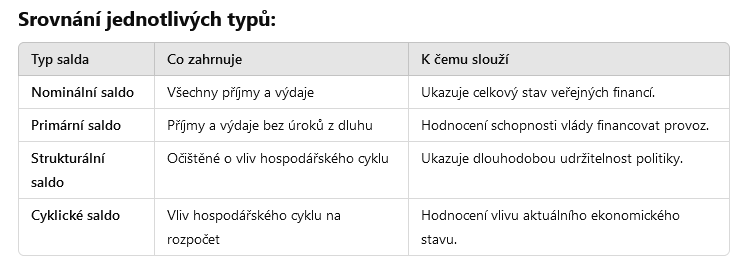 4/32
Typy sald státního rozpočtu - shrnutí
Nominální saldo je nejširší a nejčastěji používané.
Primární saldo je důležité pro hodnocení, jak vláda spravuje své běžné finance.
Strukturální saldo ukazuje systémovou kondici státních financí.
Cyklické saldo odráží dopad hospodářského cyklu.

Každý typ salda poskytuje jiný pohled na hospodaření státu a jejich společná analýza je klíčová pro efektivní fiskální politiku.
4/32
Způsoby financování vládního dluhu
Závisí na ekonomické situaci země, přístupu k domácím a zahraničním finančním trhům a politických prioritách. 
Udržitelné financování – klíčové: nadměrné zadlužení vede k hospodářským problémům –  inflace, zvýšení úrokových sazeb, ztráta důvěry investorů…
Domácí financování:
Vydávání státních dluhopisů: Vláda prodává dluhopisy domácím investorům (např. bankám, firmám nebo občanům). Státní dluhopisy = považovány za bezpečné investice s nízkým rizikem.
Půjčky od domácích bank: Vláda si půjčuje přímo od komerčních bank v zemi.
Využití rezerv: Pokud má vláda přebytečné finanční rezervy z minulých let, může je použít na pokrytí deficitu.
4/32
Způsoby financování vládního dluhu
Zahraniční financování:
Vydávání dluhopisů na mezinárodních trzích:
Vláda prodává dluhopisy zahraničním investorům.
Tento způsob financování: rizikovější, je závislý na směnných kurzech a zahraničním zájmu.

 Půjčky od mezinárodních organizací:
Např. od Mezinárodního měnového fondu (MMF) nebo Světové banky.
Tyto půjčky často přicházejí s podmínkami týkajícími se hospodářských reforem.
4/32
Způsoby financování vládního dluhu
Monetární financování (méně běžné a kontroverzní):
Přímé půjčky od centrální banky:
Centrální banka přímo financuje deficit vlády, např. "tiskem" nových peněz.
Spojen s rizikem inflace a je v mnoha zemích zakázán, např. v EU dle pravidel ECB.

Kvantitativní uvolňování:
Centrální banka nakupuje státní dluhopisy na sekundárním trhu, čímž snižuje náklady na financování dluhu.
Používán zejména v době hospodářské krize: během pandemie COVID-19.
4/32
Způsoby financování vládního dluhu
Další způsoby:

Privatizace státního majetku:
Vláda prodává státní podniky nebo aktiva (např. budovy, pozemky) a získané prostředky využívá na financování deficitu.

Zvýšení daní:
 Vláda může zvýšit příjmy prostřednictvím vyššího daňového zatížení.

Snížení výdajů:
Omezení vládních výdajů na projekty nebo sociální programy.
4/32
DÚ: Veřejné rozpočty České republiky v roce 20xx; Růst vládních výdajů ve Velké Británii; Veřejné rozpočty ČR jako % HDP; Vládní výdaje, nabídka zapůjčitelných fondů a čistý vývoz.
DÚ: Daňová kvóta v ČR v roce 20XX; průměrná a mezní sazba v roce 20XX; Daňové sazby, hospodářsky růst a daňové výnosy; Daně nejsou nízké; jenom nejsou vidět; Daňový základ a daňová sazba; Výhody rovné daně (a text nad tím a pod tím); Země, které zavedli rovnou daň. Proč chce německý kancléř harmonizovat daně? Pan Röder půjčuje české vládě; Pan Novák půjčuje české vládě; Plus Obrázek 17 — 3 ; Český pokus o snížení schodků veřejných rozpočtů (a text nad tím); Reformy veřejných financí ve Švédsku a Nizozemsku.
DĚKUJI ZA POZORNOST